SEL For Every Educational Philosophy
Betsy Jane Basch, Psy.D.
Charter School Institute
betsybasch@csi.state.co.us
What is SEL?
Self-awareness
Self-Management
Social Awareness
Responsible Decision Making
Relationship Skills
Can we focus on the Learning?
[Speaker Notes: www.casel.org]
Impact of Social Emotional Learning on Academics
Decades of research students demonstrate the following benefits of SEL:

Improvements in students’ social & emotional skills, attitudes, relationships, academic performance, and perceptions of classroom and school climate

Decline in students’ anxiety, behavior problems, and substance use

Long-term improvements in students’ skills, attitudes, prosocial behavior, and academic performance

Wise financial investment according to cost-benefit research
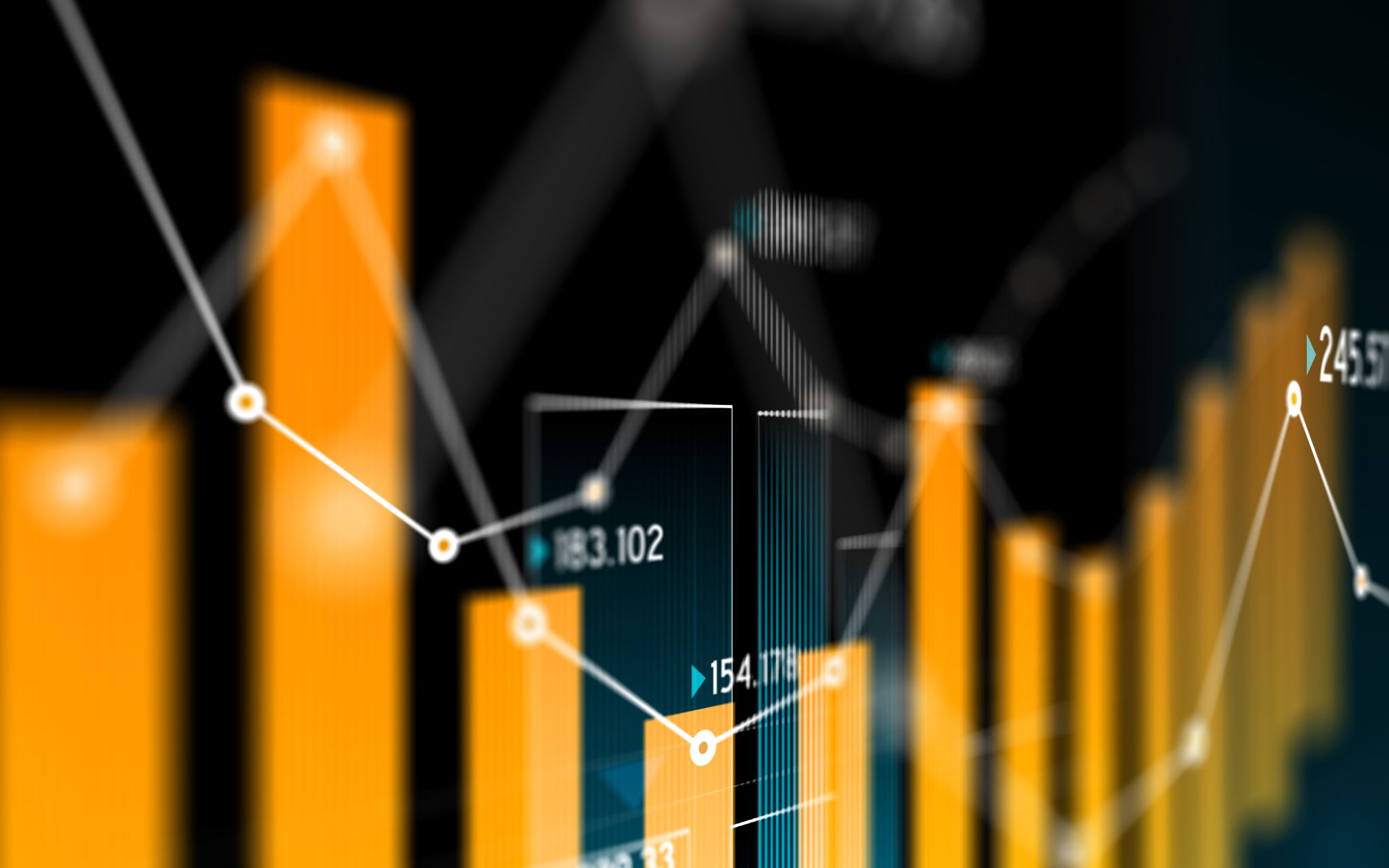 [Speaker Notes: Zero to Three, 2017
https://www.zerotothree.org/

Benefits of SEL
•We know from a large body of research on SEL that high-quality SEL programming leads to improved academic performance, decreases in anxiety and behavior issues, among other benefits.
•We also know from research beyond the traditional SEL field that there are additional insights to be gained that are relevant to SEL. 
Meta-analysis source (first 3) Durlak, J.A., Weissberg, R.P., Dymnicki, A.B., Taylor, R.D., & Schellinger, K. (2011). The impact of enhancing students’ social and emotional learning: A meta-analysis of school-based universal interventions. Child Development: 82 (1), 405-432.
Financial investment (bottom): Belfield, C., Bowden, B., Klapp, A., Levin, H., Shand, R., & Zander, S. (2015). The Economic Value of Social and Emotional Learning. New York: Center for Benefit-Cost Studies in Education.]
Long Term Implications
[Speaker Notes: https://www.zerotothree.org/]
Let’s Talk About Discipline
[Speaker Notes: found that about 50,000 children in preschool and child care were suspended each year and 17,000 were expelled, meaning about 250 children per day are asked to leave temporarily or permanently,

https://www.k12dive.com/news/Trauma-from-preschool-expulsions-suspensions/640034/]
Why the Emphasis on Skills?
If a child doesn’t know how to read, we teach;
If a child doesn’t know how to swim, we teach;
If a child doesn’t know how to multiply, we teach;
If a child doesn’t know how to drive, we teach;
If a child doesn’t know how to behave, we……..teach?......punish???

Why can’t we finish that sentence as automatically as the others?


                                                                                                                                                                                -Tom Herner, NASDE President, 1988
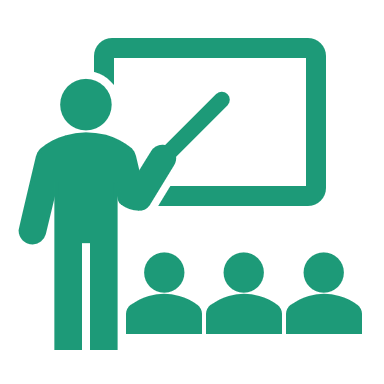 [Speaker Notes: Because we’re a school, we teach!

Kids are here to get an education]
Options for SEL Terms
Professional Development Skills
Executive Management Skills
Social Skills
Peer Engagement Skills
Career Readiness Skills
Civic Responsibility Skills
Behavioral Competencies

Can we focus on the skills?
[Speaker Notes: www.casel.org
SEL4MT-”Advocacy with Grassroots Efforts”]
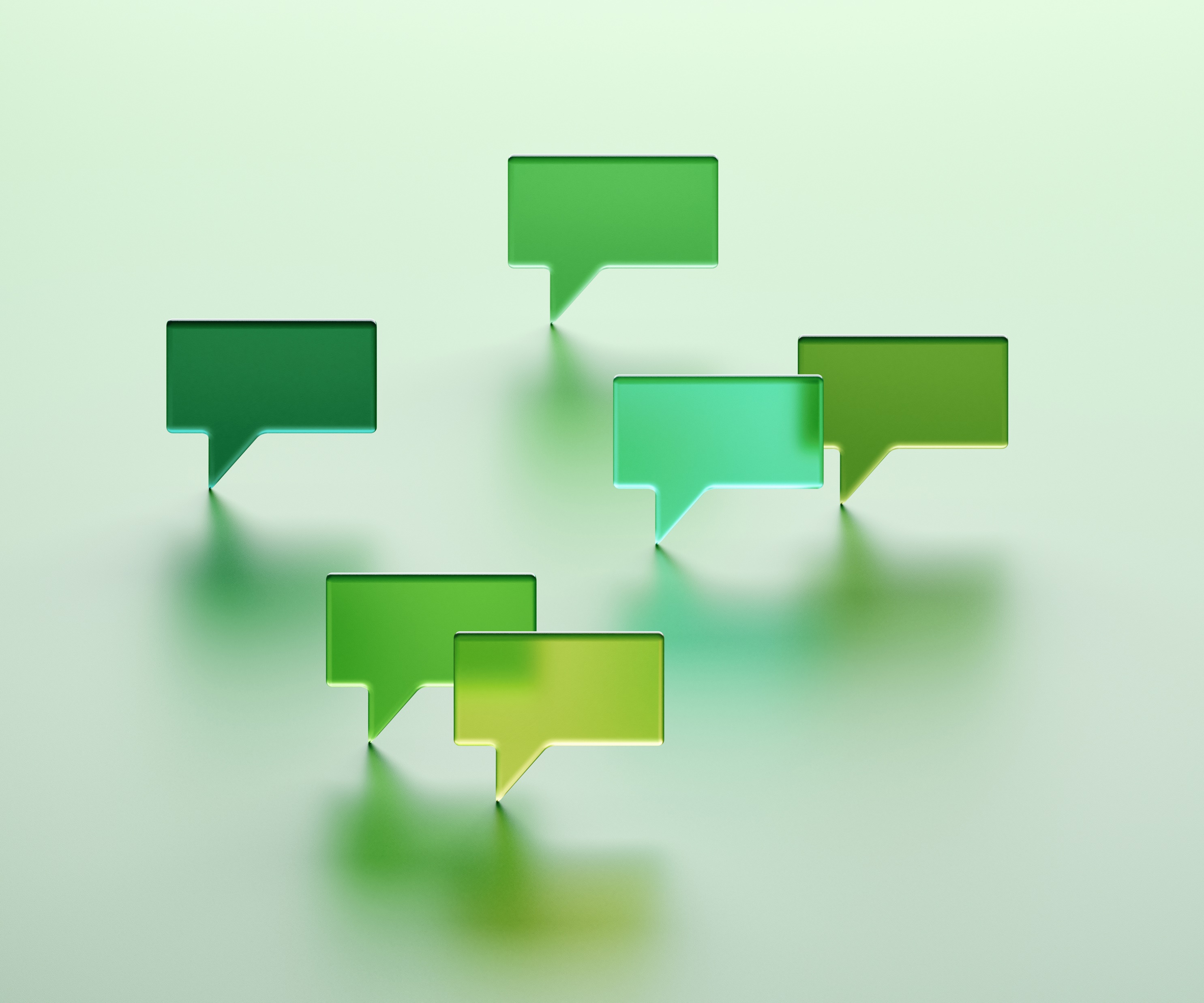 Messaging Options
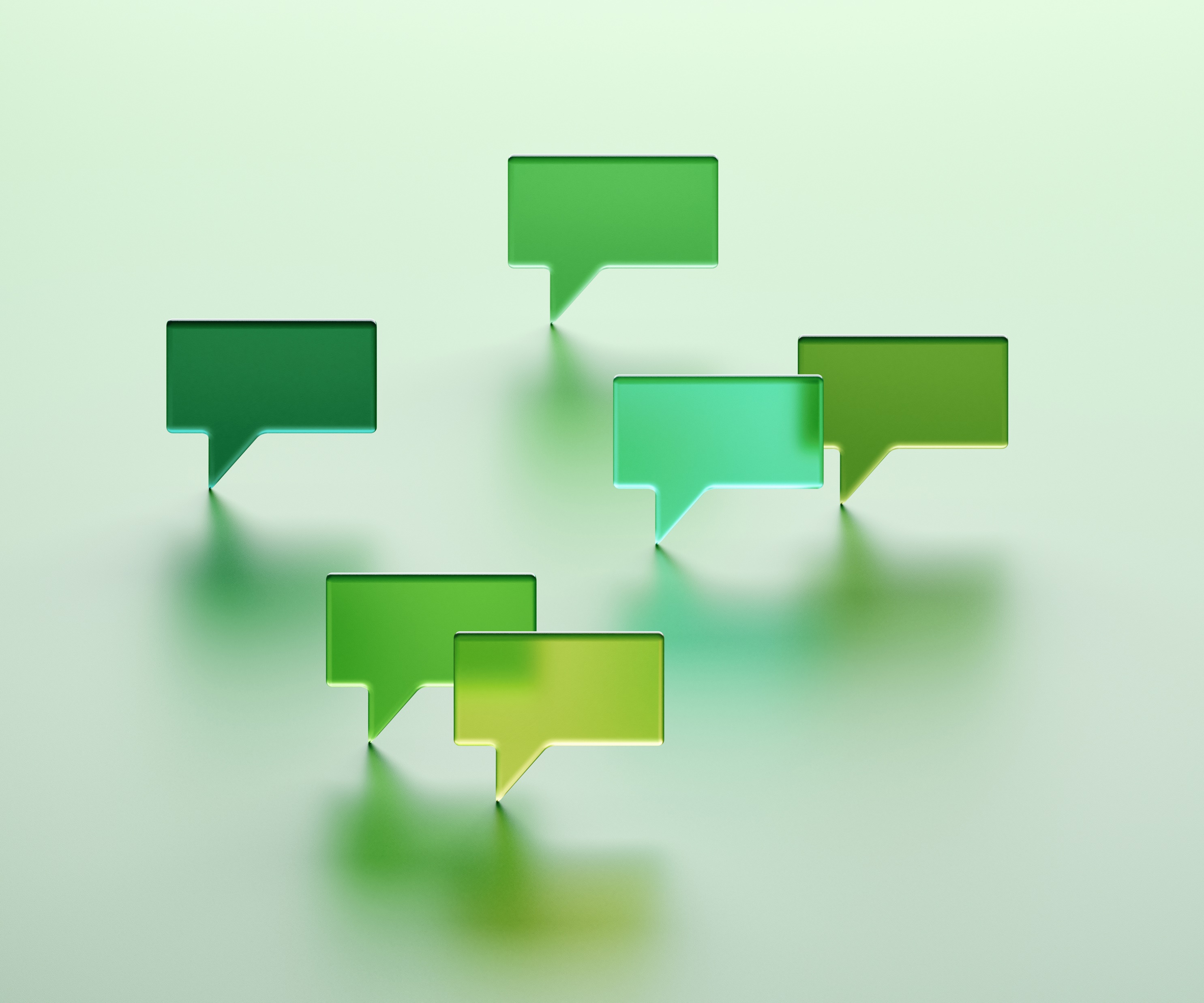 Contextual Messaging Options
Contextual Messaging I
“We are not here to replace parents”
Our objective is to work collaboratively with families to ensure that our students receive the best possible support, encompassing both academic and behavioral needs.

Practically, educating students is a team effort.
“We are committed to the well-being of all students”
Contextual Messaging II
Our commitment to the comprehensive well-being of our students is unwavering. We believe it is our duty to not only provide an academically rigorous environment but also to address the proven correlation between mental health and academic success, social development, and long-term achievement.

Practically, we bring our entire hierarchy of needs with us to school.
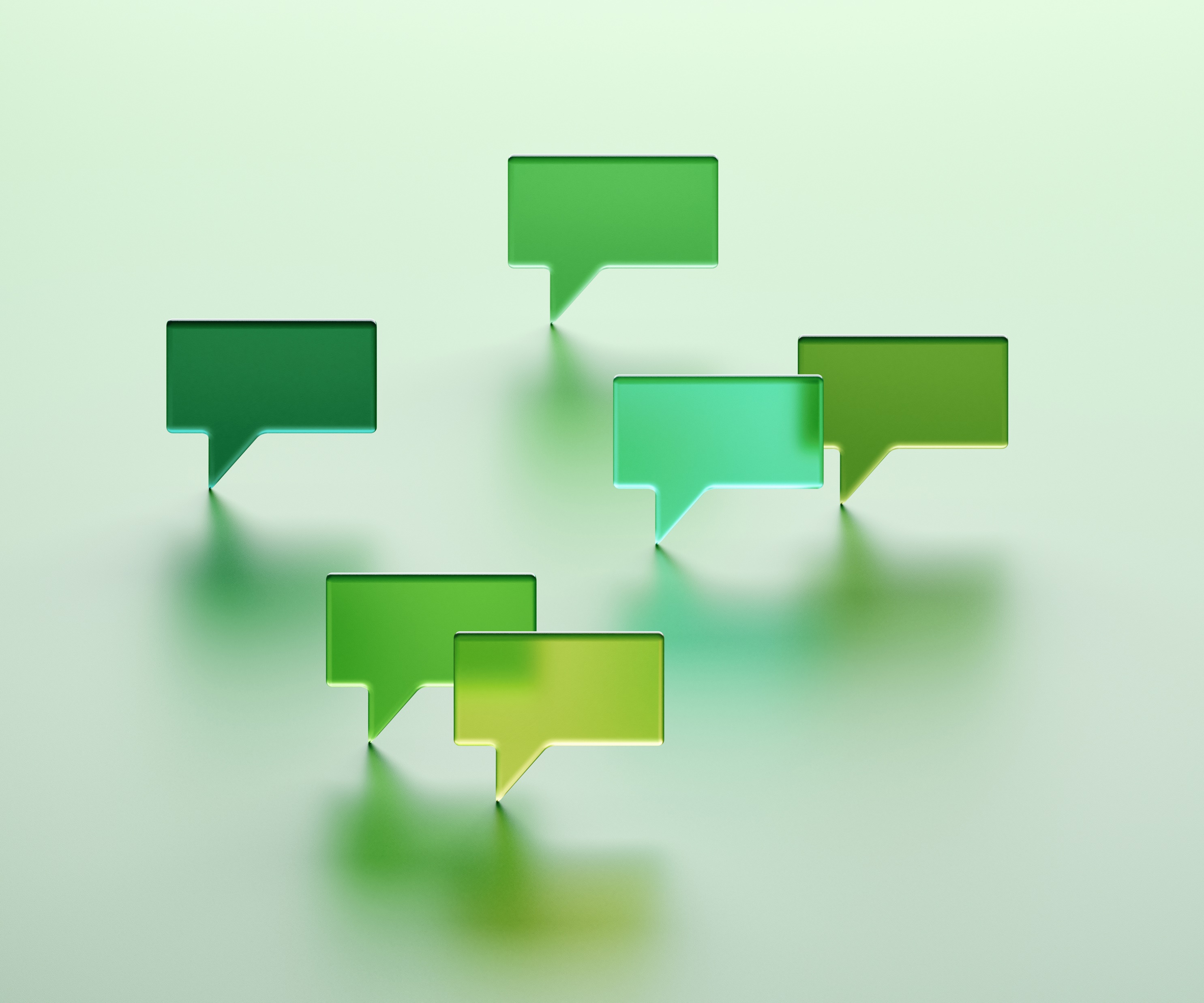 Skill-Building Messaging Options
“Professional Development Skills”
Skill Messaging I
Our educational intent is for students to succeed in their chosen profession. During our professional development block, students learn critical skills to be a competent professional in communication, effective collaboration, problem-solving analyses, and emotional intelligence.

Practically, employees have to be able to engage in a diverse workforce.
“College & Career Readiness Skills”
Skill Messaging II
The number one skill identified by Forbes (2015) that was desirable by employers was the ability for employees to work in a team structure. Interpersonal skills (sometimes called soft skills) matter in today's workforce. 

Practically, we cannot have temper tantrums at work & have to act appropriately.
“Peer Engagement/Social Skills”
Skill Messaging III
Our collaborative educational philosophy uniquely prepares students to be particularly skilled in peer engagement. Students have opportunities to hone their skills in cooperation, conversational assertiveness, interpreting social situations, and adapting situational communication skills.

Practically, to function well in society, we have to learn how to get along.
“Executive Management Skills”
Skill Messaging IV
Our scholars graduate prepared to be leaders in their field. We provide focused executive management training to accompany our rigorous academics where students learn critical skills in conflict resolution, effective decision-making, problem-solving analyses, and complex leadership dynamics. 

Practically, excellent leaders have to manage themselves to manage people.
“Civic Education”
Skill Messaging V
Twenty-first century civic education requires the development of knowledge and competencies that lead to compassion, communication, and action. It is not enough for students to recite the Articles of Confederation or the Bill of Rights; rather they need to know how to skillfully wield these tools for equality and justice in a rapidly changing world.  

Practically, we have to behave well with others to be a good citizen.
Social Emotional Learning is excellent for children regardless of the name and sometimes the name matters
[Speaker Notes: Judith Ramaley from the NSF had the good sense to veto SMET & turn it into the powerhouse acronym we all know as STEM]
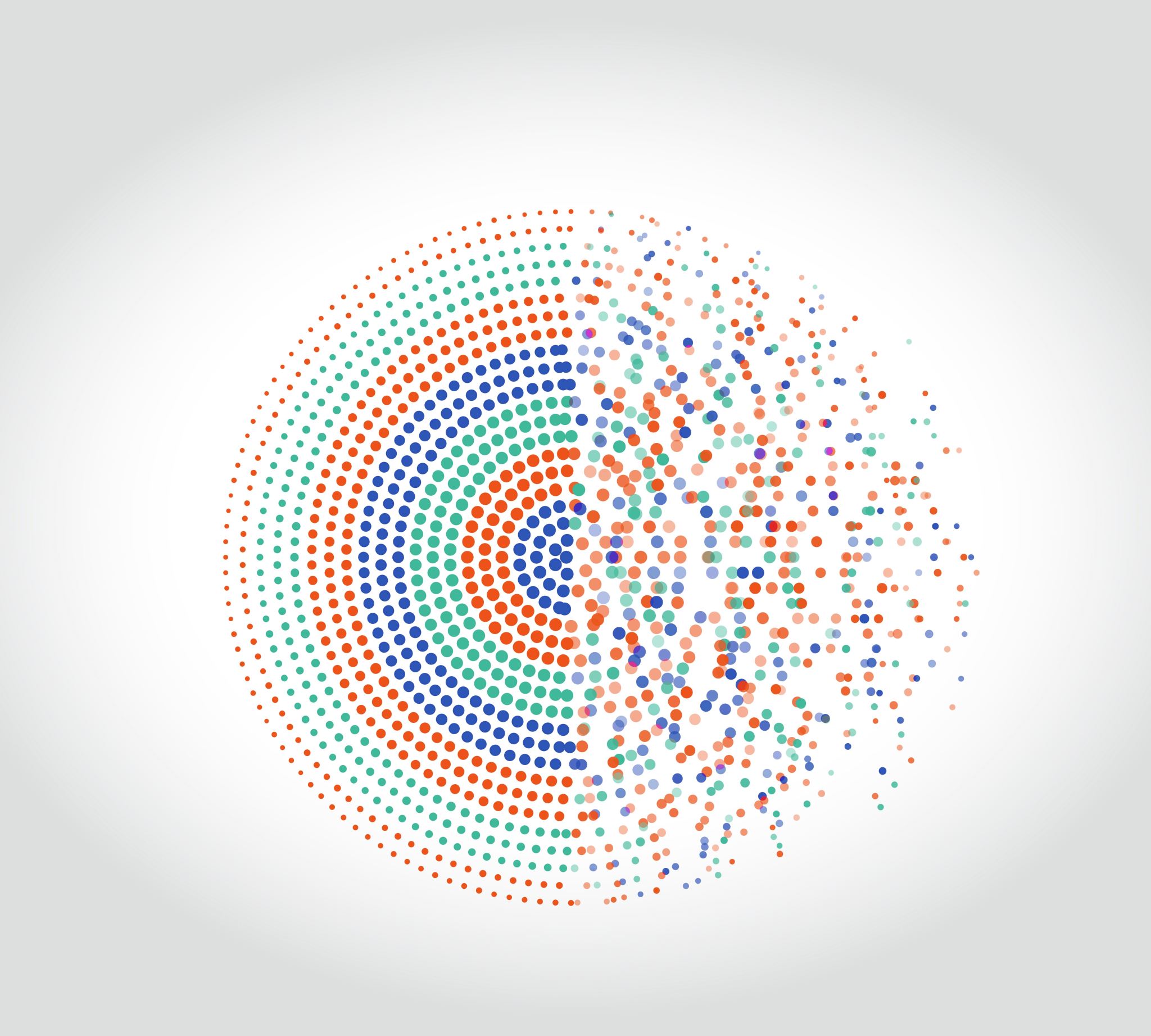 Systemic Supports
Growth mindset isn’t enough for lower SES backgrounds

Growth mindset AND skills

Am I welcome here? Am I valued here? Am I celebrated here?

When kids don’t like school, they tend to not do well in school
Do You Like Me?
[Speaker Notes: https://www.apa.org/monitor/2022/01/lab-youth-school]
Welcome
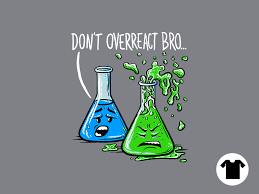 Overreact
Give detentions for everything

Suspend Suicidal Students

ignore their circumstances
Throttle Communication
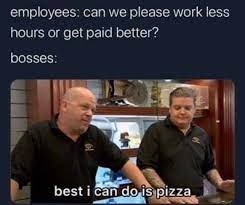 Do not listen 
Interrupt feedback loops
Celebrate deficits 
Abolish strength-based conversation
Exclude as many people as possible
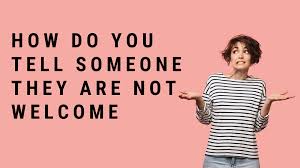 Advertise who is not welcome in your school

Establish clear hierarchies

Make your mission only accessible to select groups of people
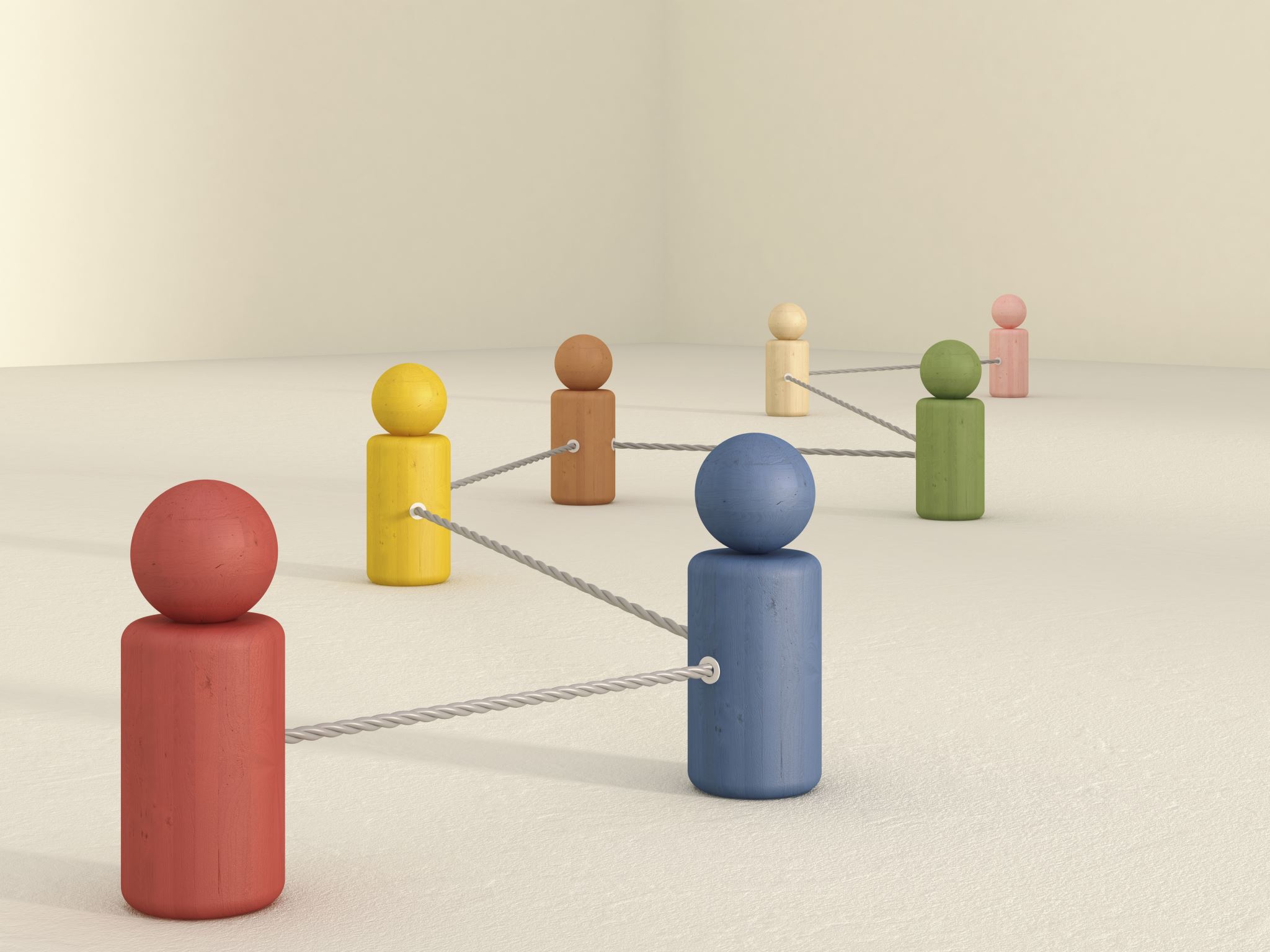 Individualized Supports
Reduce Stressors
[Speaker Notes: Inclusive Schooling]
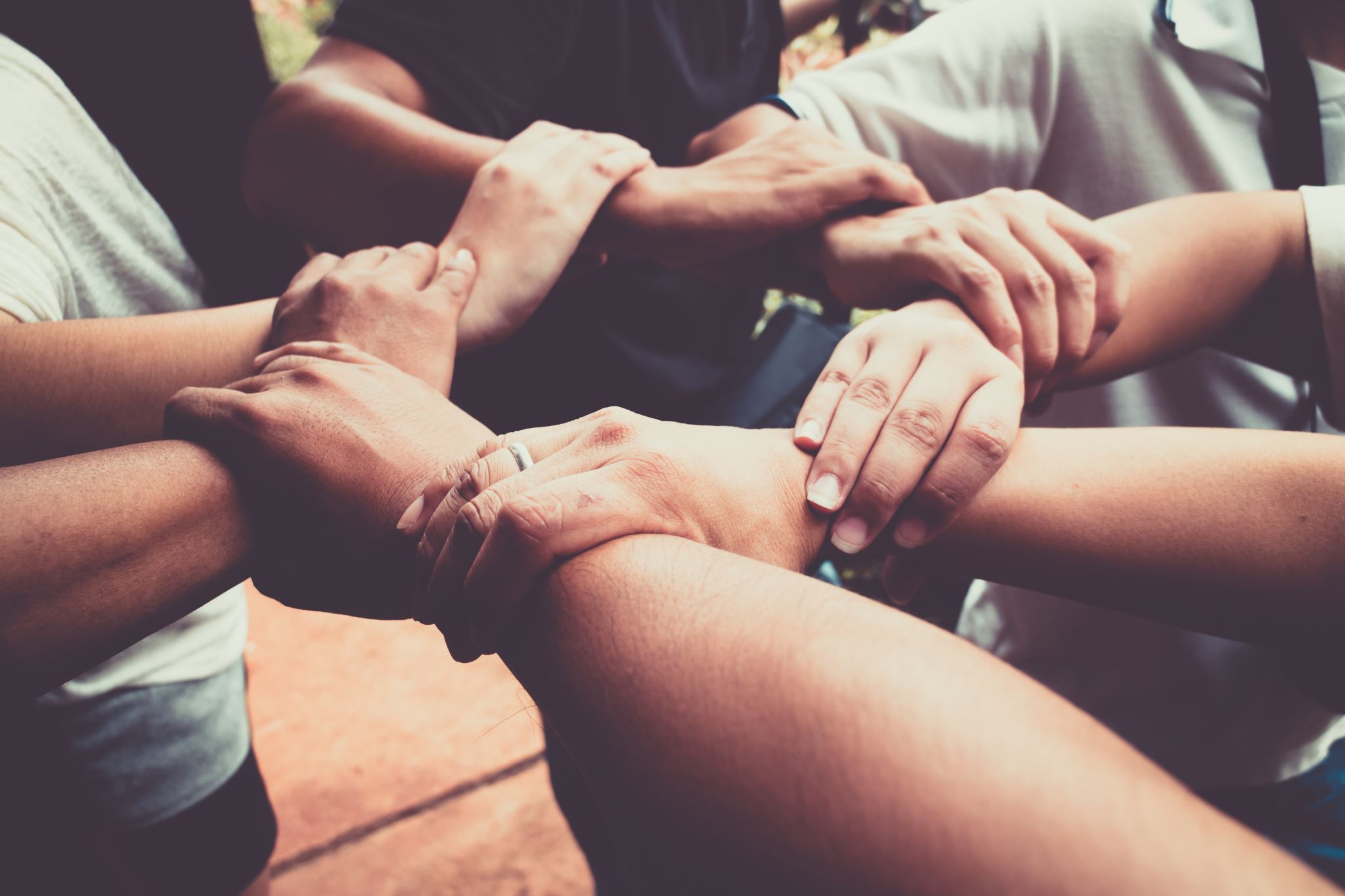 Reduce Stressors II
Show Compassion: Offer a smile, hug or a hand
Reduce the Size of the Group: Peer partners, stations, co-teaching, small groups
Reduce Inputs: Reduce clutter, increase space between students, use outdoor or other environments
Reduce Demands: reduce number of tasks/directions, provide choice for working together/peer, additional timeline, provide choices
Slow Down & Give Time: Count to 3, take 2 deep breaths, use a visual, peer turn and talk
[Speaker Notes: Inclusive Schooling]
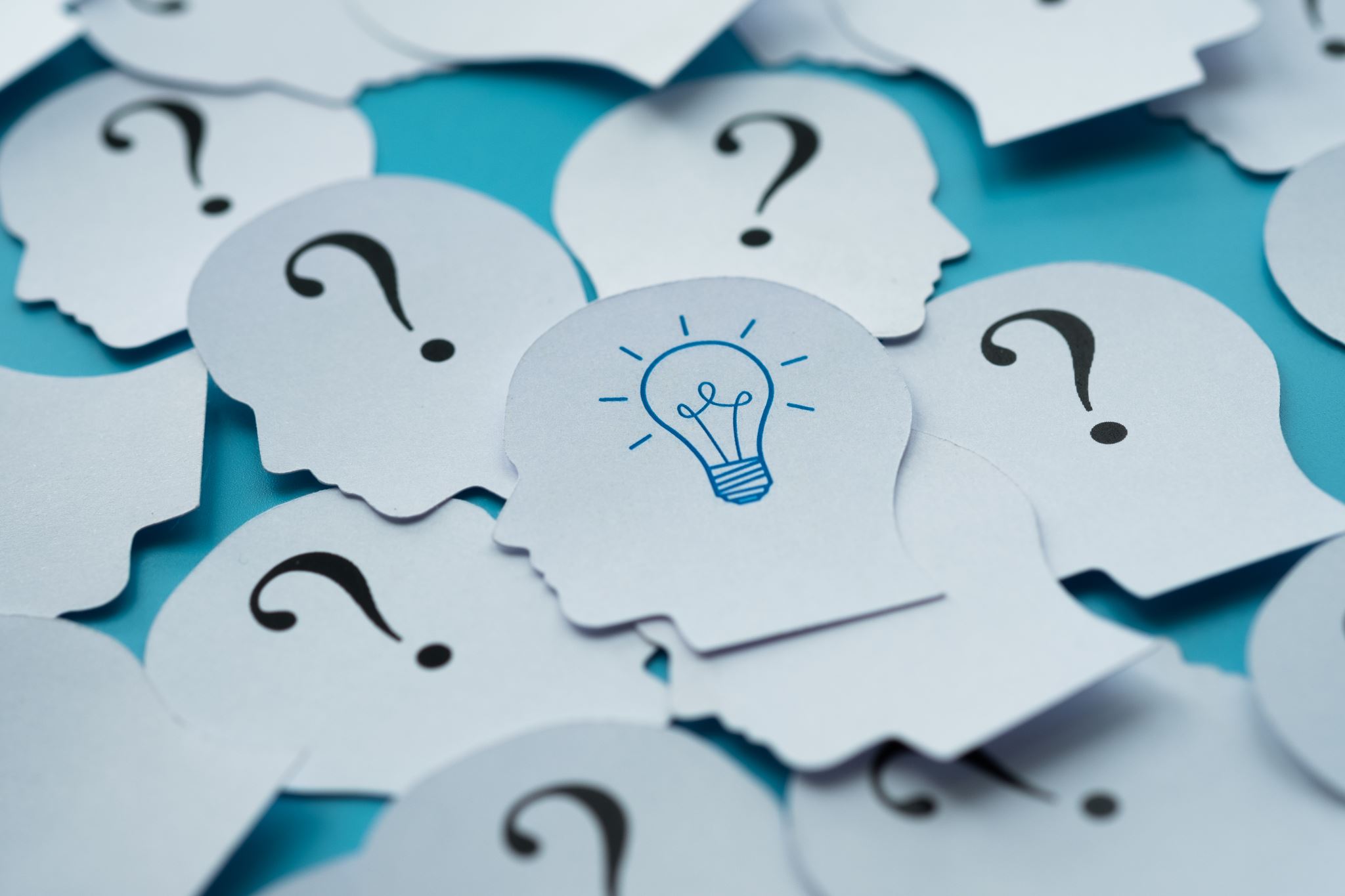 Let’s Translate These Skills
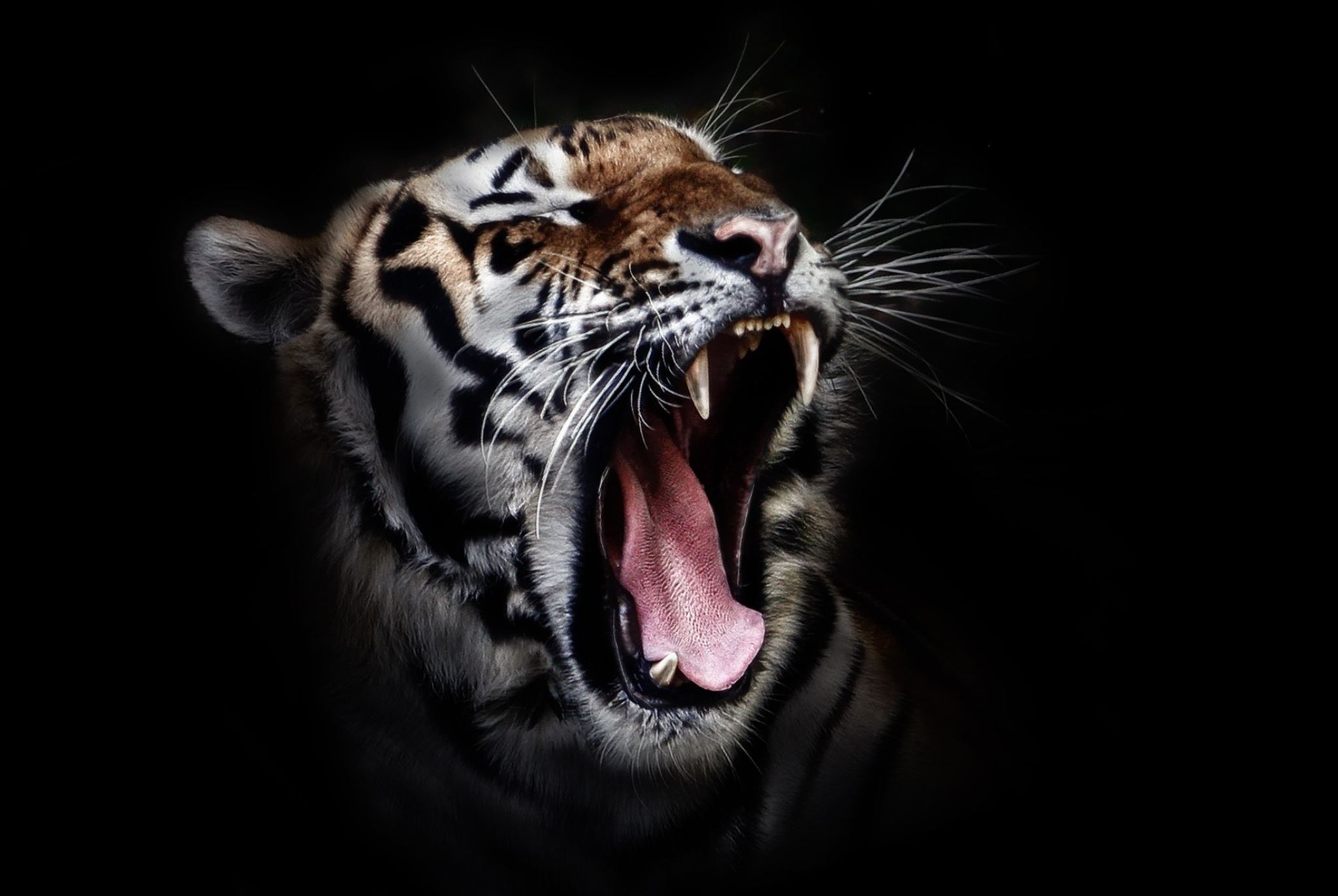 Frustration Tolerance
This is a skill that is difficult for all students
This is a skill that is difficult for adults
This is a skill that we do not see in public or social media
We have whole genres of film and television telling us how awesome it is to take out our frustration on others, and that others deserve what’s coming to them
Frustration Tolerance Expectations by Philosophy
Frustration Tolerance Lesson Example by Philosophy
Frustration Tolerance Reflection by Philosophy
Frustration Tolerance Curriculum Integration by Philosophy
Frustration Tolerance Measuring Progress by Philosophy
Key Questions